Бетоны
Тема: Основные сведения о бетонах
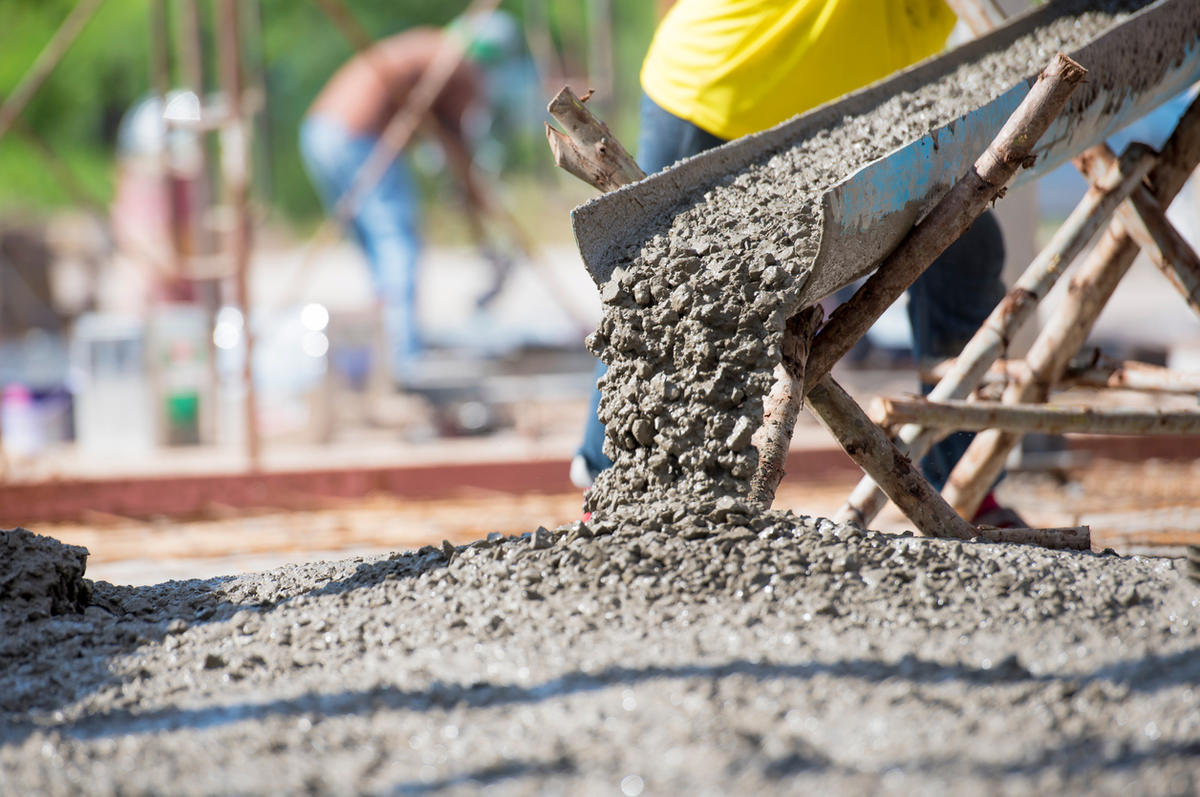 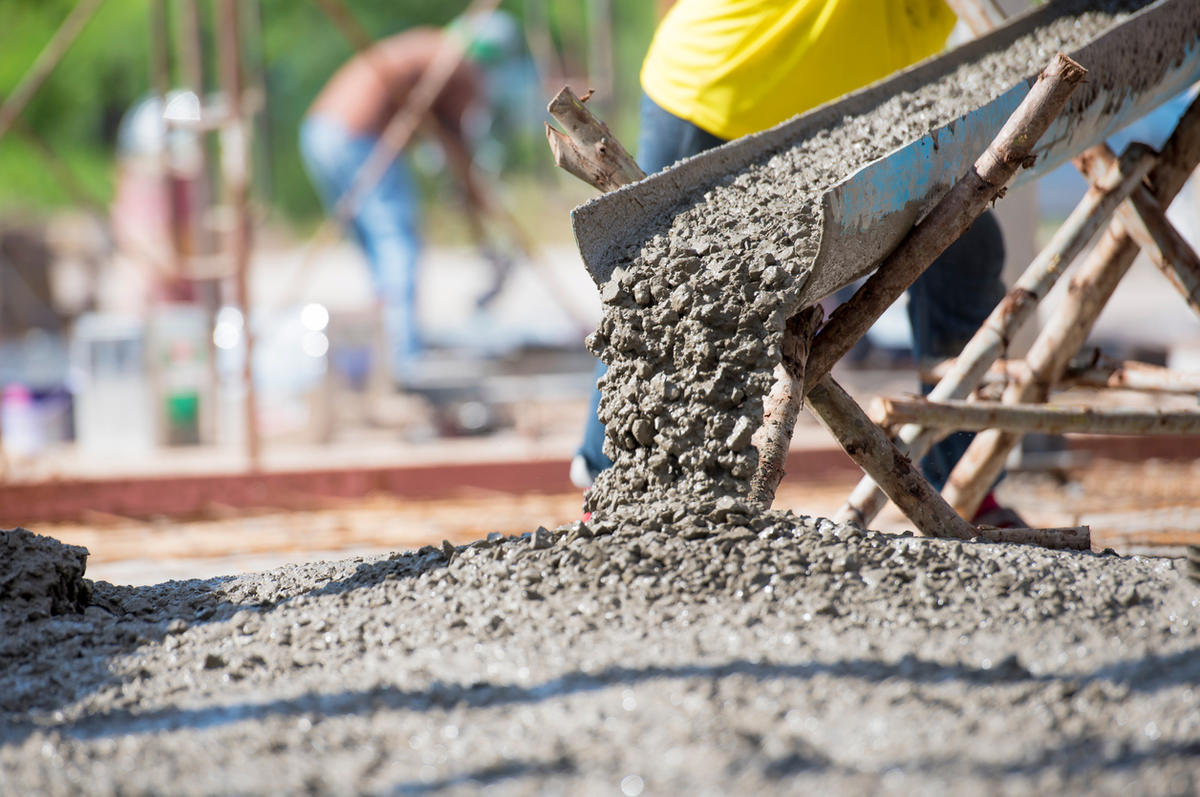 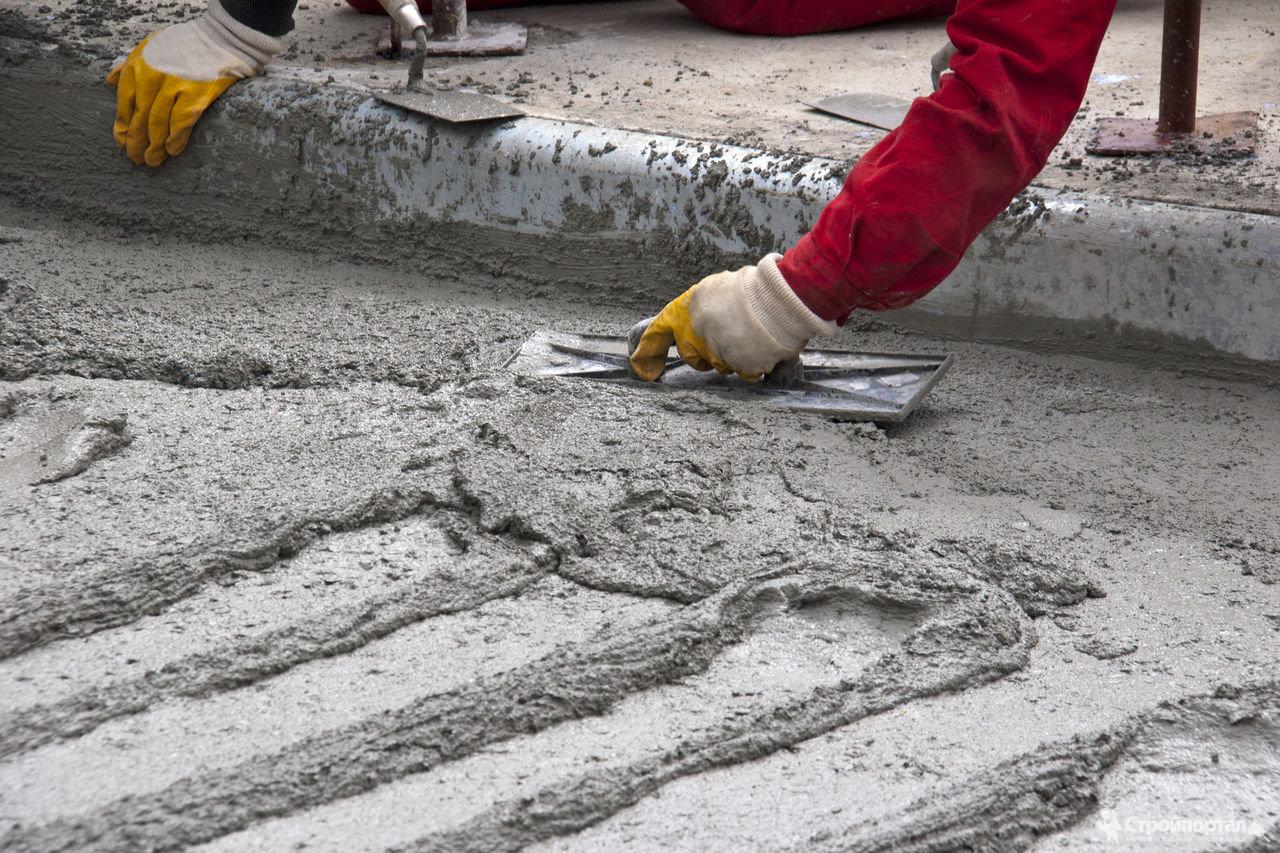 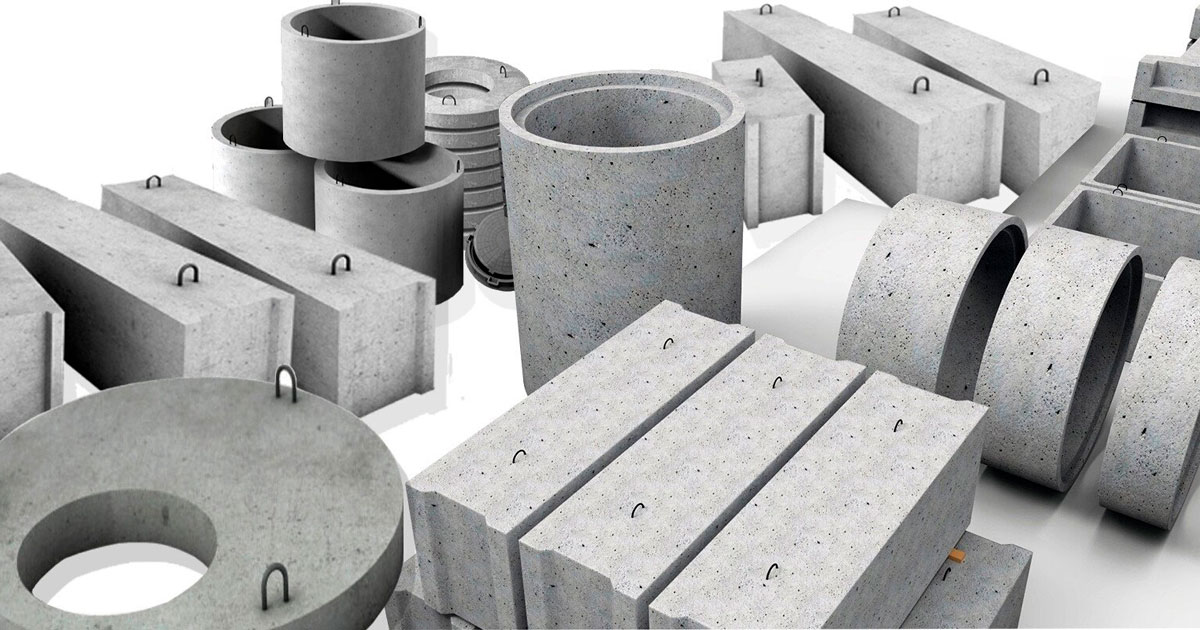 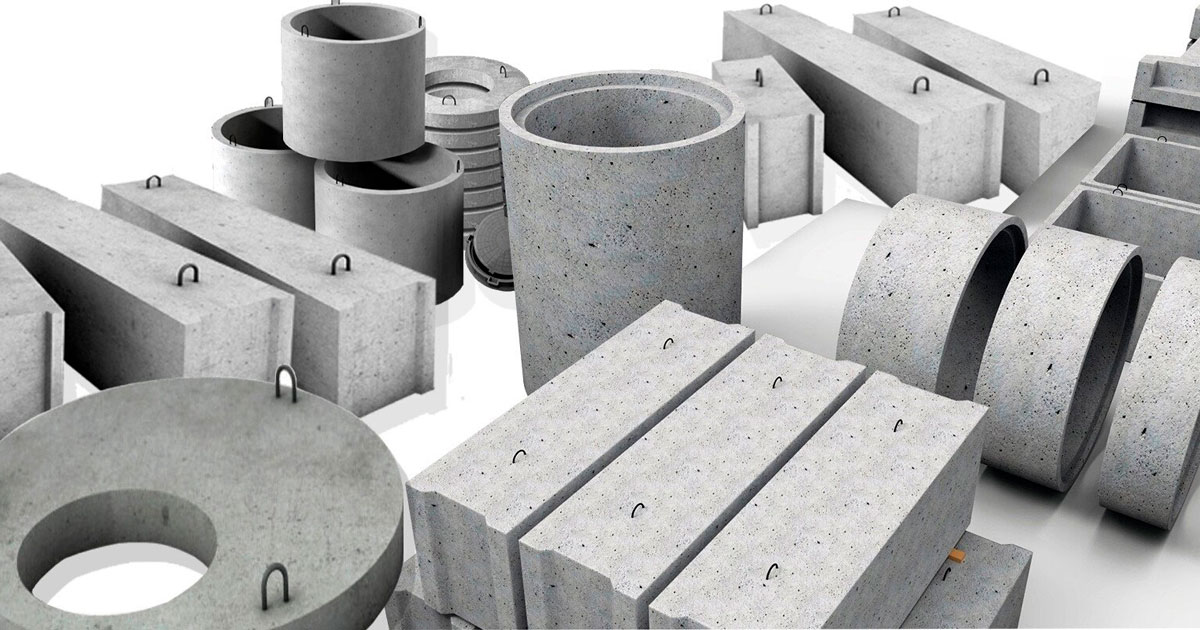 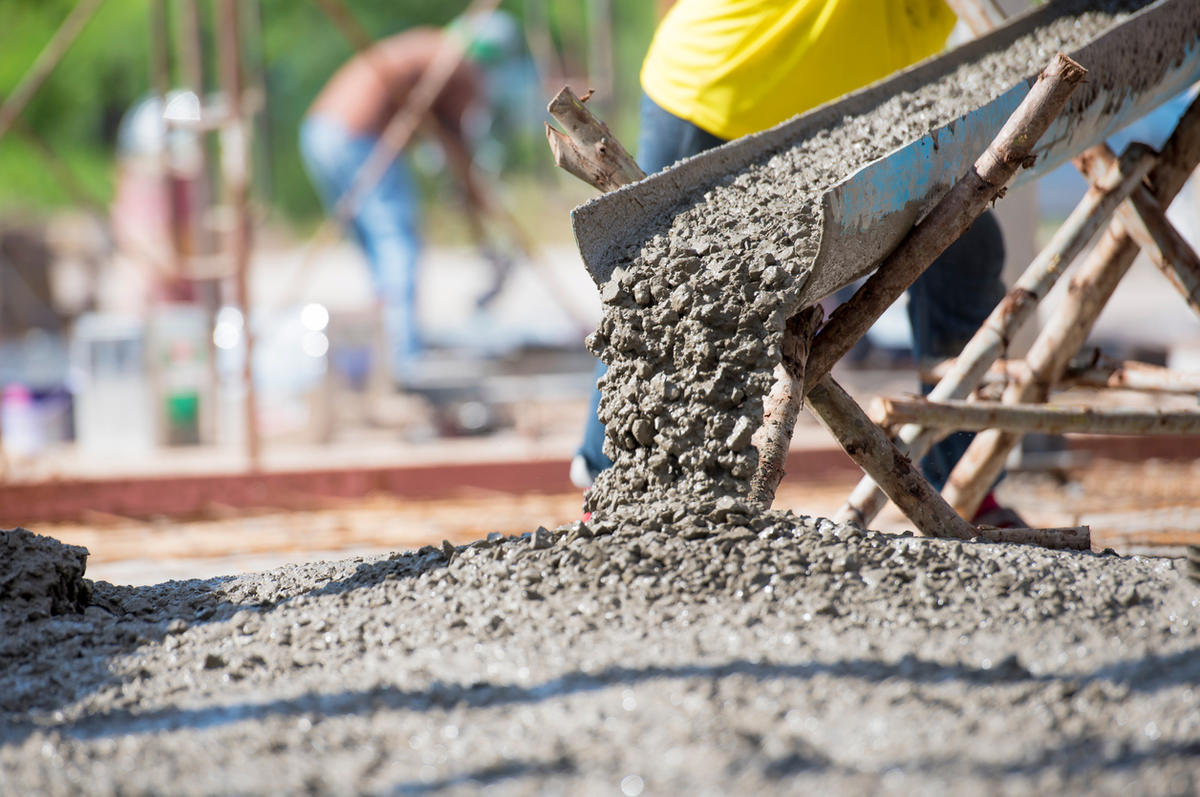 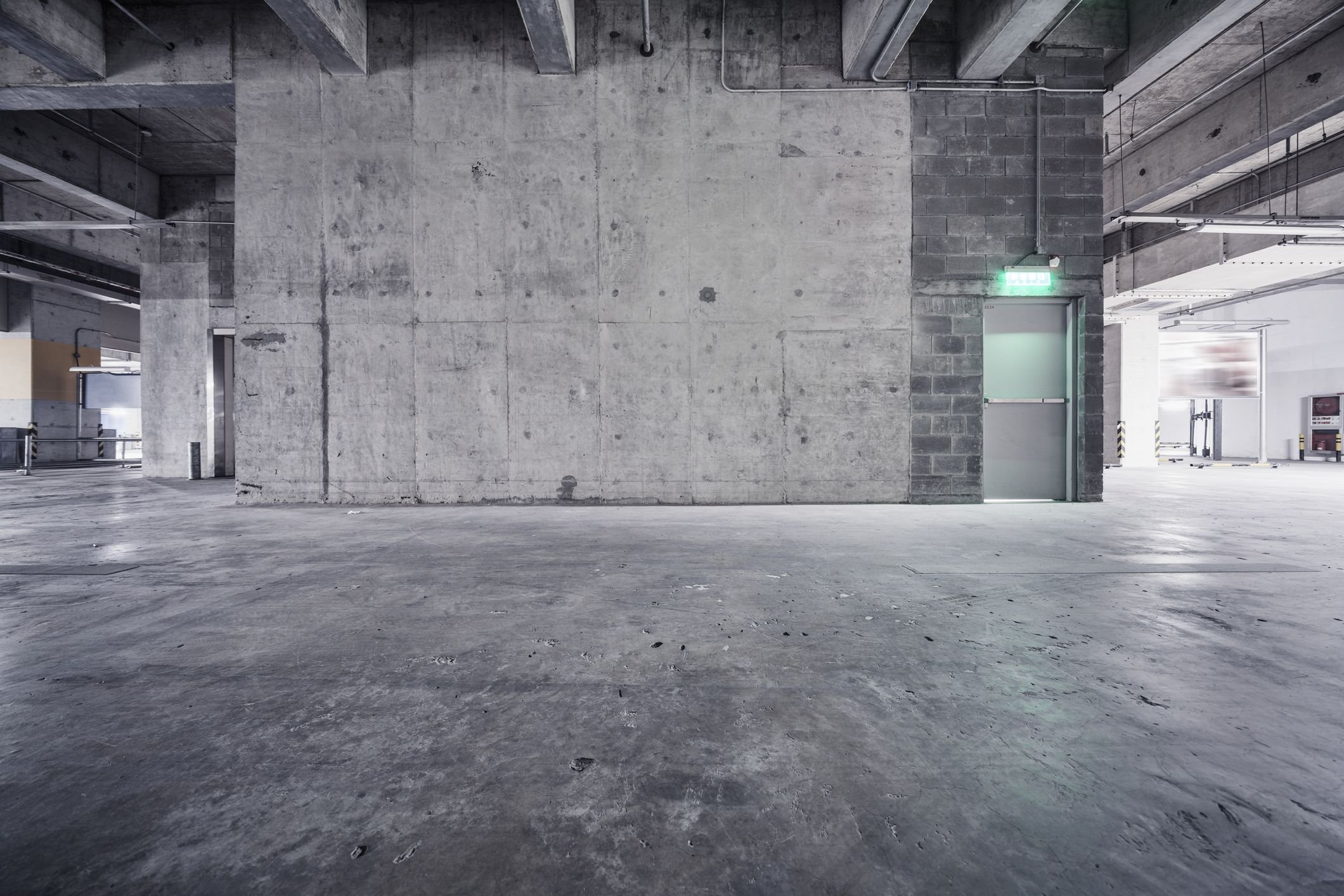 Классификация бетонов
Бетоны классифицируются по следующим признакам:
- основному назначению;
- виду вяжущего;
- виду заполнителей;
- структуре;
- условиям твердения,
- по плотности.
По назначению бетоны подразделяются на:

-конструкционные;
-специальные (жаростойкие, химически - стойкие, декоративные,
радиационно – защитные, теплоизоляционные и др.).
По плотности бетоны делят на:
особо тяжелые (плотность более 2500 кг/м3), 
тяжелые обыкновенные (2200...2500 кг/м3), 
облегченные (1800...2200 кг/м3), 
-легкие (500...1800 кг/м3), 
особо легкие теплоизоляционные (500 кг/м3).
По виду вяжущего бетоны подразделяются на:

- цементные;
- известковые;
- шлаковые;
- гипсовые.
По виду заполнителей бетоны подразделяются на:
- плотные заполнители;
- пористые заполнители;
По структуре бетоны могут быть:
- плотной структуры;
- поризованной структуры;
- ячеистой структуры
- крупнозернистой структуры.
По условиям твердения бетоны делятся на твердевшие:

- в естественных условиях;
- в условиях термо – влажностной обработки (ТВО) при
атмосферном давлении (обычные бетоны);
- в условиях ТВО при повышенном давлении (силикатные бетоны).
Цементные бетоны приготовляют на различных цементах. Основное
место занимают на портландцементе и его разновидностях. Широко
применяются шлакопортландцементы и пуццолановые цементы.
Силикатные бетоны готовят на основе извести.
Известь может применяться в сочетании с гидравлическими активными и (или) кремнеземистыми компонентами (цемент, шлаки, кварцевый песок и т.д.).
Гипсовые бетоны – применяют для внутренних перегородок, подвесных потолков, элементов отделки зданий и малоэтажного строительства.

Шлаковые бетоны – бетоны на основе молотых шлаков зол с активизаторами затвердения.
Полимер – бетоны изготовляют на различных видах полимерного связующего, основу которого составляют смолы, отверждаемые в бетоне 
с помощью специальных добавок.
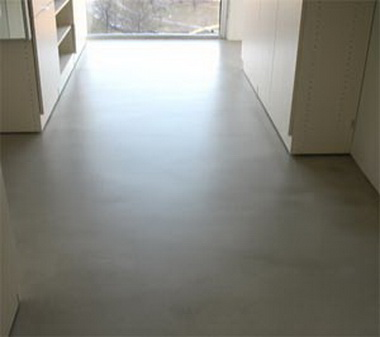 Требования к бетонам
Для бетонов определяющим является прочность на сжатие, водонепроницаемостью, морозостойкостью,
малой усадкой и др.
Свойства бетона
Бетон относится к материалам, которые хорошо сопротивляются сжатию,
значительно хуже – срезу и еще хуже – растяжению. При необходимости восприятия растягивающих усилий конструкции армируют.
Прочность бетона определяется главным образом структурой и свойствами цементного камня, который скрепляет зерна заполнителя в монолит.
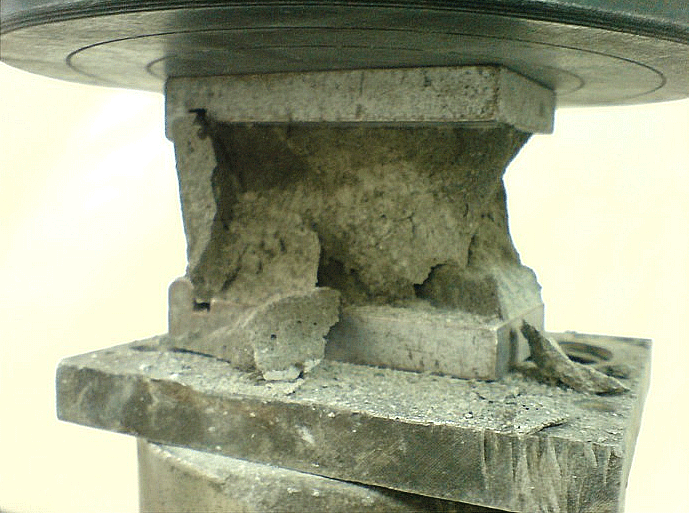 На прочность бетона влияет много факторов
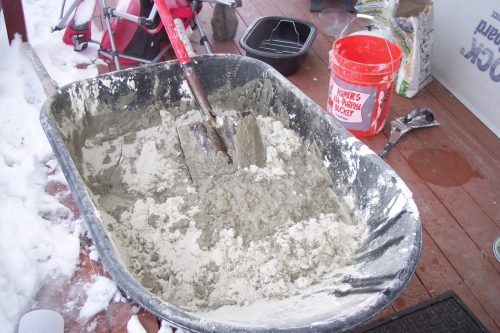 Требуемая прочность бетона – это минимально достигнутое значение фактической прочности бетона в партии.
Определение удобоукладываемости по показателю подвижности бетонной смеси определяется на стандартном конусе. В зависимости от осадки конуса различают малоподвижные (пластичные) бетонные смеси (П1), подвижные (П2), очень подвижные (П3, П4), литые (П5).
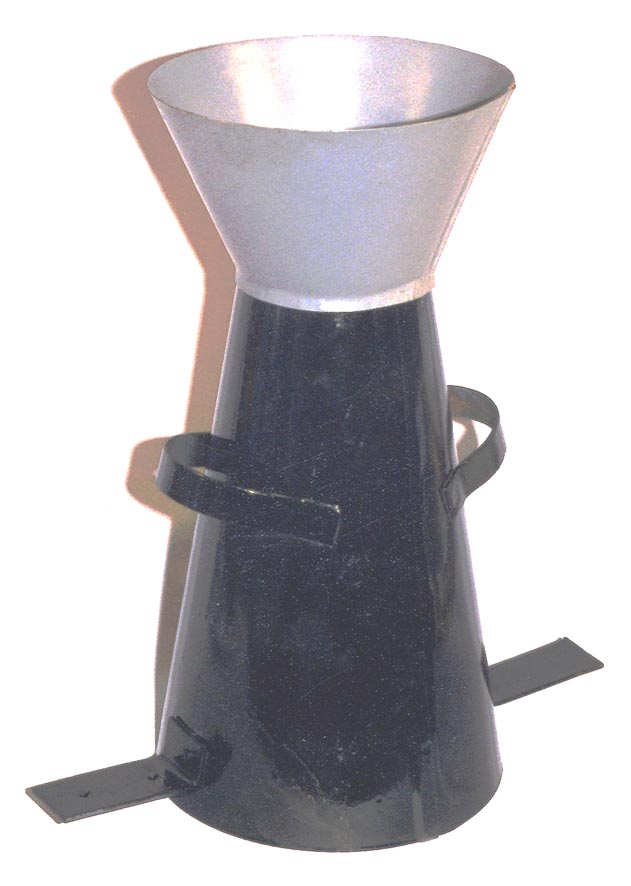 При малых расходах воды бетонные смеси не показывают осадки конуса,
однако при приложении внешнего силового воздействия такие смеси
обладают формировочными свойствами. Такие смеси называют жесткими.
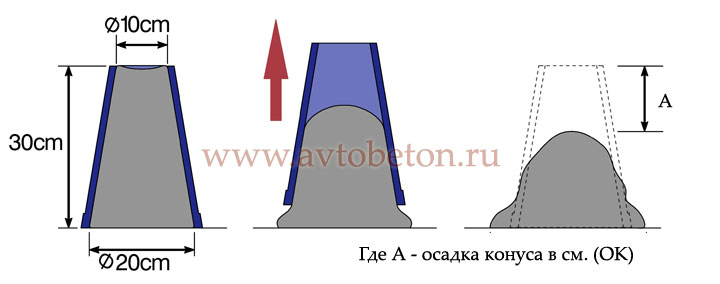 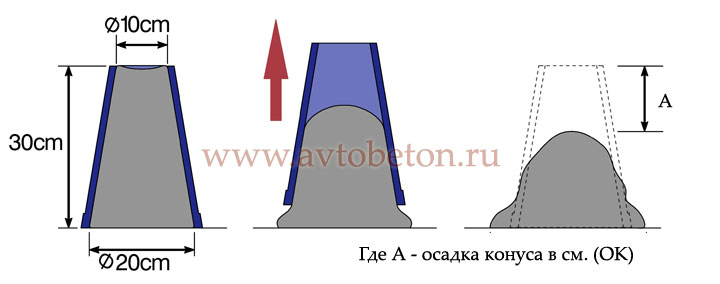